وزارة التعليم العالي و البحث العلميجامعة محمد خيضر بسكرةكلية العلوم الاقتصادية التجارية و علوم التسييرقسم علوم التسيير
الإدارة الإستراتجية للموارد البشرية
السنة الأولى ماستر إدارة الموارد البشرية
2019/2020



ا.د حجازي إسماعيل
Smail.hedjazi@univ_biskra.dz
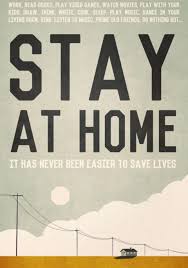 مبدئيا يمكن تعريف الإدارة الإستراتجية للموارد البشرية بالشكل التالي :
الموارد البشرية
الإدارة الإستراتجية
مجموع الأفراد الذين تتوفر عليهم .المؤسسة.
مجموعة القرارات والأفعال التي تهدف .إلى خلق الأفضلية التنافسية الدائمة
الإدارة الإستراتجية للموارد البشرية
مجموعة القرارات والأفعال و المتعلقة بالموارد البشرية و التي تهدف إلى خلق الأفضلية التنافسية الدائمة
تعريف الادارة الإستراتجية للموارد البشرية
توجد العديد من التعاريف للإدارة الإستراتجية للموارد البشرية  نوجزها في الجدول الموالي:
العلاقة بين إدارة الموارد البشرية و الإدارة الإستراتجية
الاتجاه الأول
يضم باحثون عملوا على معرفة متى و كيف تتدخل إدارة الموارد البشرية في إعداد الإستراتجية و يشمل هذا الاتجاه:
المقاربة الأولى: تقوم على ان إدارة الموارد البشرية تكتفي  بوضع السياسات اللازمة لتنفيذ الإستراتجية.

المقاربة الثانية:تقوم على أساس ان مساهمة إدارة الموارد البشرية تبدأ من إعداد مرحلة صياغة الإستراتجية.
الاتجاه الثاني:
يستند هذا الاتجاه على فكرة الأساسية مفادها:

      أن ماهو مطلوب من الإفراد من سلوكات و مواقف يختلف باختلاف

 الإستراتجية المتبناة.
نماذج الادارة الإستراتجية للموارد البشرية
توجد العديد من النماذج المقترحة للإدارة الإستراتجية للموارد البشرية نكر منها:
نموذج التخطيط الاستراتجي
نموذج محاسبة الموارد البشرية
نموذج الكفاءات 
نموذج التنافسية
أولا

نموذج التخطيط الاستراتجي
نموذج ألتخطيط الاستراتجي للموارد البشرية هو النموذج الأكثر شيوعا  في مجال الإدارة الإستراتجية للموارد البشرية.
.
Il est le plus prolifique en matière de recherche et d’applications.


وهو ما دفع بالباحثين إلى تصنيف نموذج التخطيط الاستراتجي للموارد البشرية كالنموذج الكلاسيكي .والذي استمد مرتكزاته من التشكيلات الأولى للفكر الاستراتيجي و المتمثلة في الإطار الذي أسسته مدرسة هارفارد
تطور هذا النموذج كان على مرحلتين:
Premièrement, les efforts des chercheurs et des praticiens se sont focalisés sur une approche planification des RH ; souvent qualifiée de gestion prévisionnelle des RH
. En second lieu, l’approche planification stratégique des RH, à proprement parlé, est apparus dès le début des années 1980 sous l’impulsion de l’École de Harvard mais aussi de l’École du Michigan
نموذج تخطيط الاستراتجي
&
المحيط الداخلي
المحيط الخارجي
الاهداف الاستراتجية
تخطيط الموارد البشرية
المتوفر من الموارد البشرية
الاحتياجات من الموارد البشرية
المقارنة
الاحتياجات اقل من المتوفر
الاحتياجات تساوي المتوفر
الاحتياجات اكبر من المتوفر
استراتجية التقليص
لا يوجد مخطط خاص
استراتجية الحصول على الموارد البشرية
cette approche de la GSRH souffre de nombreuses limites : - la planification des RH privilégie les prévisions au détriment de la mise en œuvre ; - la planification des RH est un processus d’alignement des RH aux besoins de l’organisation, ce qui peut s’avérer contre-productif dans de nombreux cas ;
Suite à ces limites, les tenants de l’approche stratégique proposent une autre conception théorique. C’est au début des années 1980 que nous assistons à la naissance de l’approche de la planification stratégique des ressources humaines. Sous l’impulsion des travaux de l’École de Harvard il devenait nécessaire, si ce n’est pas impératif, de mettre en place